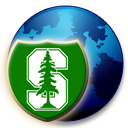 CS251 Fall 2020
(cs251.stanford.edu)
Cryptocurrencies and Blockchain Technologies
Dan Boneh          Benedikt Bünz
Stanford University
What is a blockchain?
Abstract answer:   a blockchain provides
coordination between many parties,
when there is no single trusted party
if trusted party exists  ⇒   no need for a blockchain
[financial systems:  often no trusted party]
[Speaker Notes: but blockchains also used in other areas, like digital asset management, e.g., as in online games.]
What is all the excitement about?
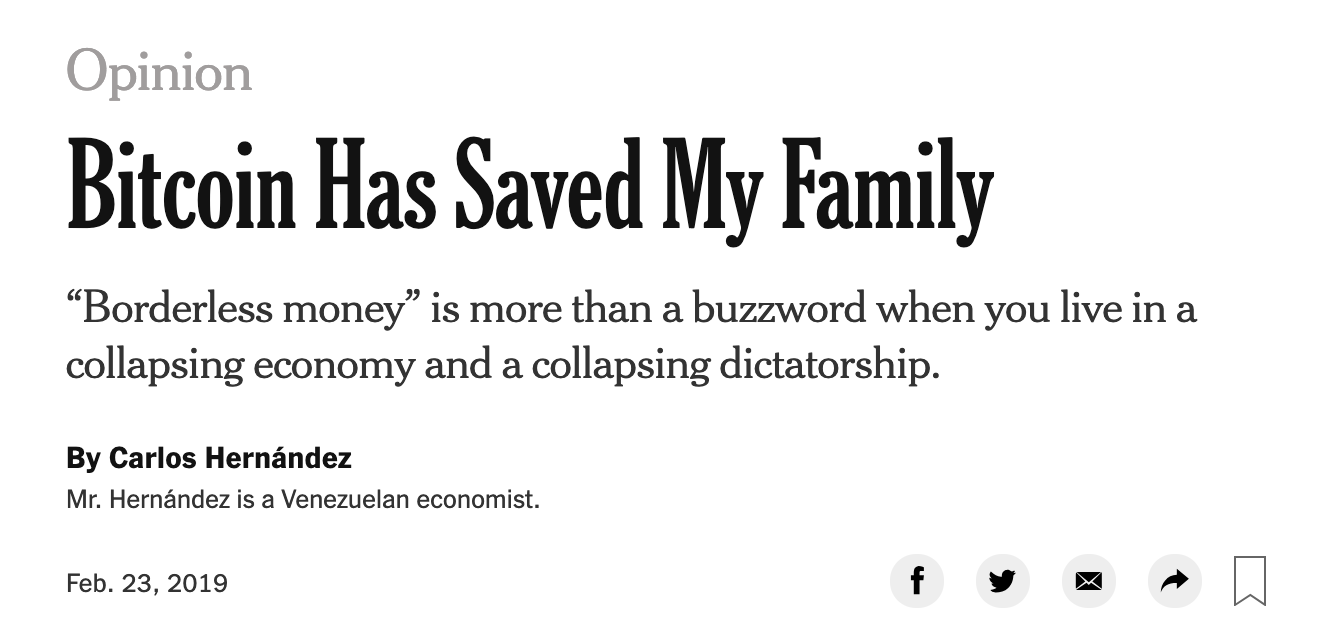 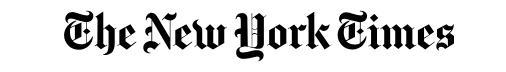 (1) Basic application:  a digital currency (stored value)
Current largest:  Bitcoin (2009),   Ethereum (2015),  Tether (2014)
Global:  accessible to anyone with an Internet connection
What is all the excitement about?
(1) Basic application:  a digital currency (stored value)
Current largest:  Bitcoin (2009),   Ethereum (2015),  Tether (2014)
Global:  accessible to anyone with an Internet connection
(2) Beyond stored value:   decentralized applications (DAPPs)
DeFi:   financial applications managed by public programs
examples:   stablecoins,   lending,   exchanges,   ….
Asset management  (e.g.,  domain names,  games).
(3) New programming model:   writing decentralized programs
Transaction volume
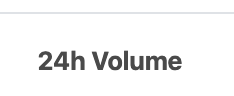 (Sep, 2020)
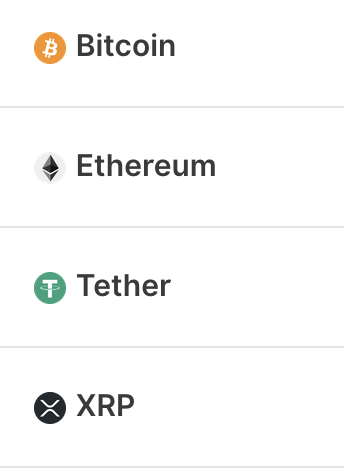 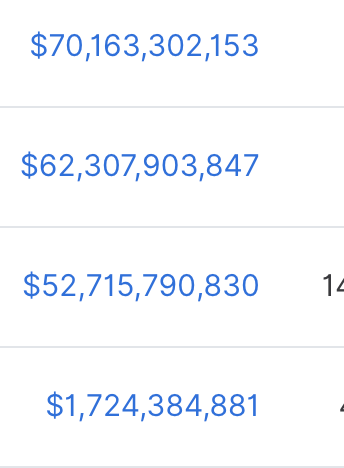 Central Bank Digital Currency  (CBDC)
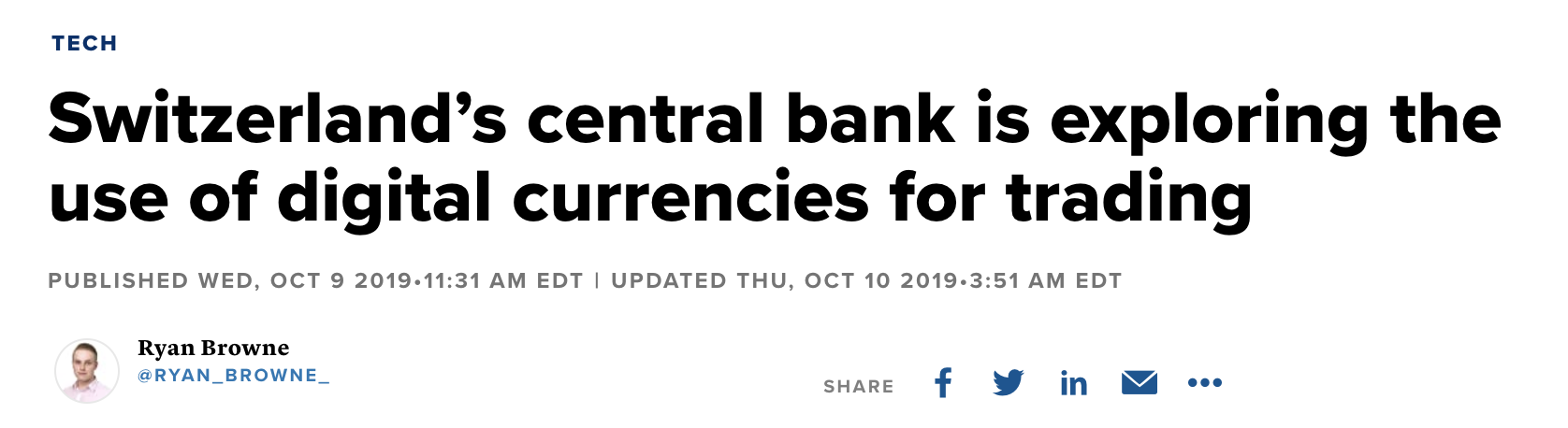 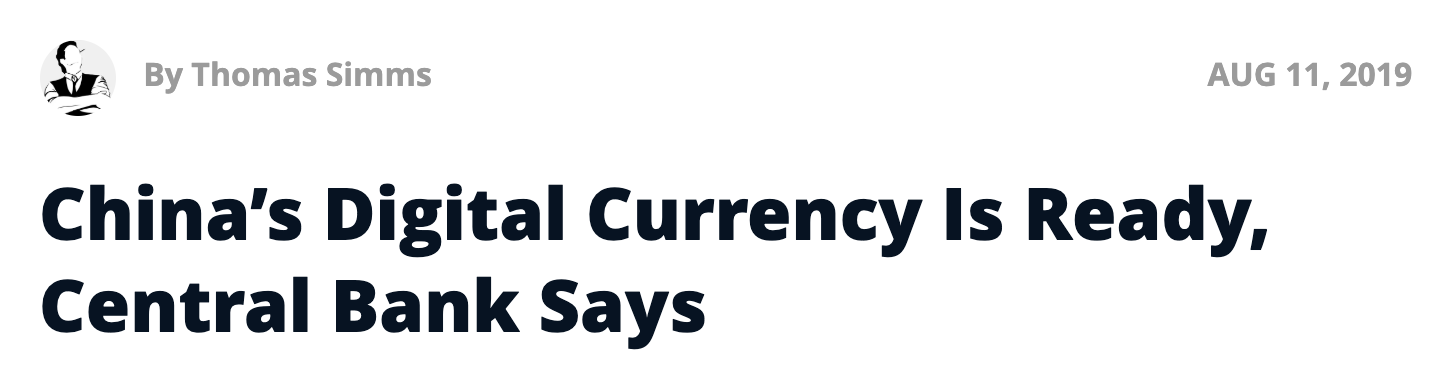 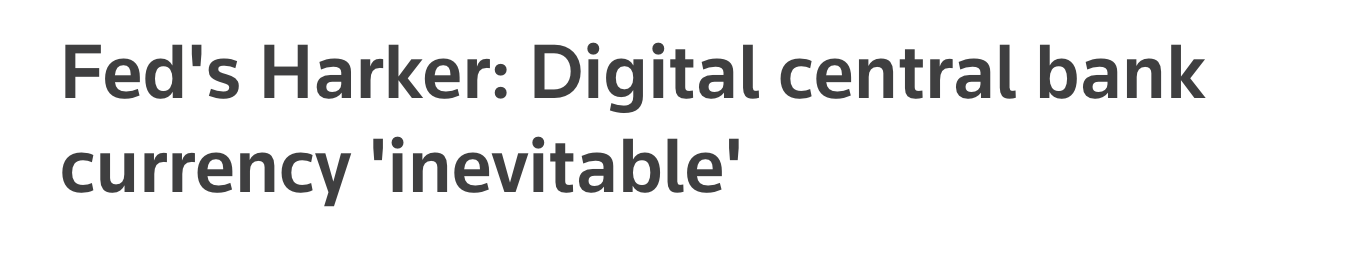 30 central banks actively working on retail CBDC
									[BIS survey Jan. 2019]
[Speaker Notes: NSD: Russian National Settlement Depository.]
What is a blockchain?
Layer 3:
user facing tools  (cloud servers)
Layer 2:
applications   (DAPPs, smart contracts)
Layer 1.5:
compute layer  (blockchain computer)
Layer 1:
consensus layer
Consensus layer   (informal)
achieved by replication
A public append-only data structure:
Persistence: once added, data can never be removed*
Consensus: all honest participants have the same data**
Liveness: honest participants can add new transactions
Open(?): anyone can add data (no authentication)
Layer 1:
consensus layer
[Speaker Notes: [Pass, Seeman, Shelat, 2016]
Blockchain data needs to be public:    private blockchains are not part of this course.]
This not a new problem …
State machine replication:  studied since the 1980s
Google, Amazon, Bank of America, all have lots of servers:  
need to ensure consistent state across all servers
Private blockchains
So what is new?     
(a)  new consensus protocols
the new aspect:   a public blockchain
		anyone can use,  all data is public   ⟹  					interoperability,   composability,   verifiability
[Speaker Notes: Why impossible:   sybil attack]
How are blocks added to chain?
blockchain
I am the leader
signed
2 ETH
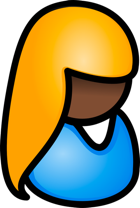 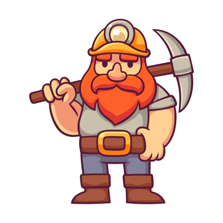 skA
verify
block
verify
block
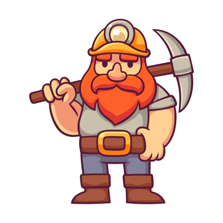 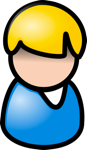 skB
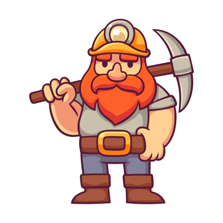 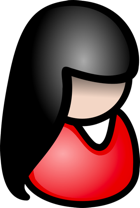 skC
How are blocks added to chain?
blockchain
…
I am the leader
2 ETH
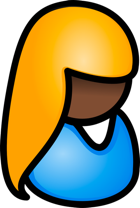 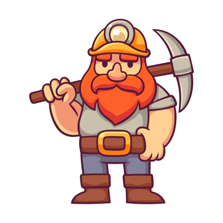 skA
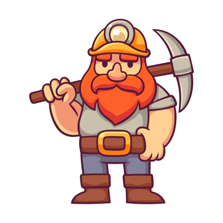 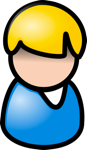 skB
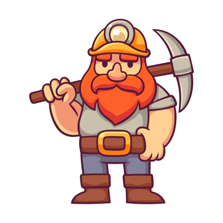 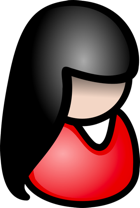 2 ETH
skC
[Speaker Notes: Like a cloud service paid for by inflation.]
Layer 1.5:  The blockchain computer
DAPP logic is encoded in a program that runs on blockchain
 Rules are enforced by a public program (public source code)
	⇒   transparency:  no single trusted 3rd party
 The DAPP program is executed by parties who create new blocks
	⇒   public verifiability:  everyone can verify state transitions
Layer 1.5:
compute layer
Layer 1:
consensus layer
Layer 2: Decentralized applications (DAPPS)
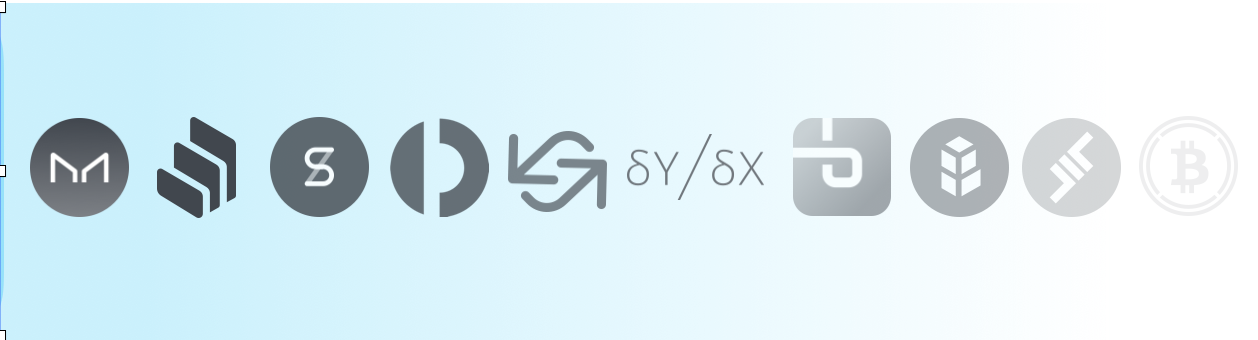 Run on blockchain
computer
applications   (DAPPs, smart contracts)
Layer 2:
blockchain computer
Layer 1.5:
Layer 1:
consensus layer
Layer 3:  Common DAPP architecture
Layer 3: user facing servers
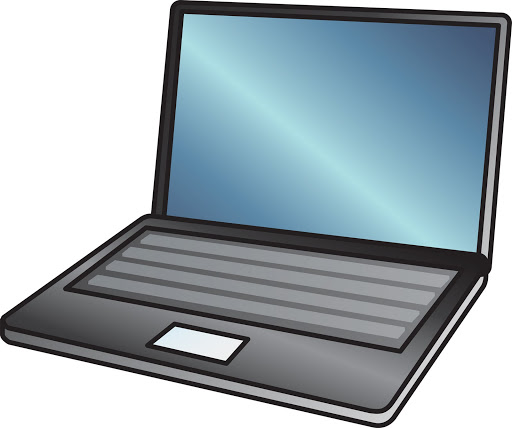 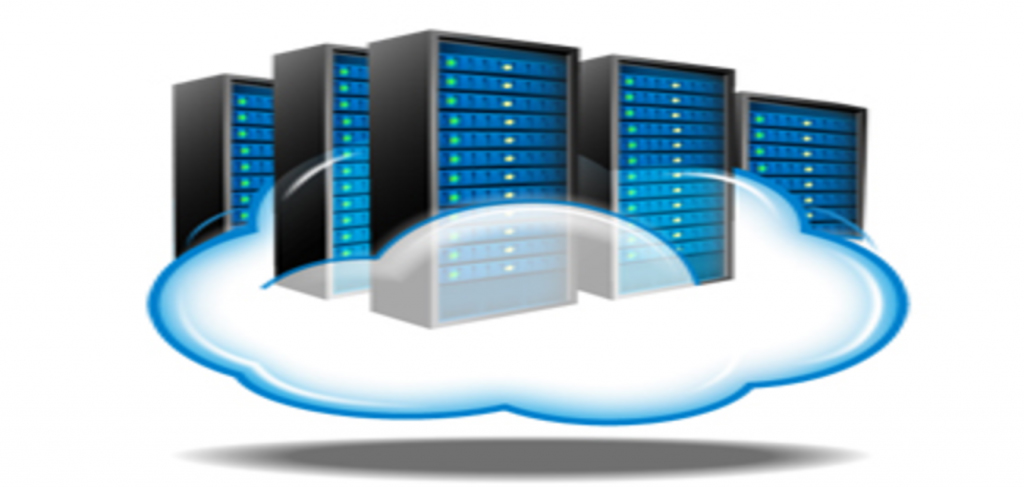 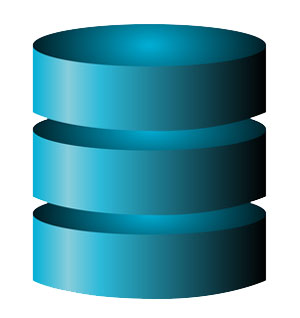 end user
blockchain computer
(layer 2)
DAPP
DAPP
DAPP
on-chainstate
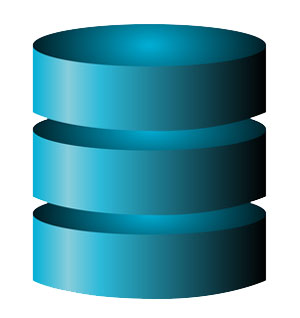 (layer 1.5)
consensus layer
(layer 1)
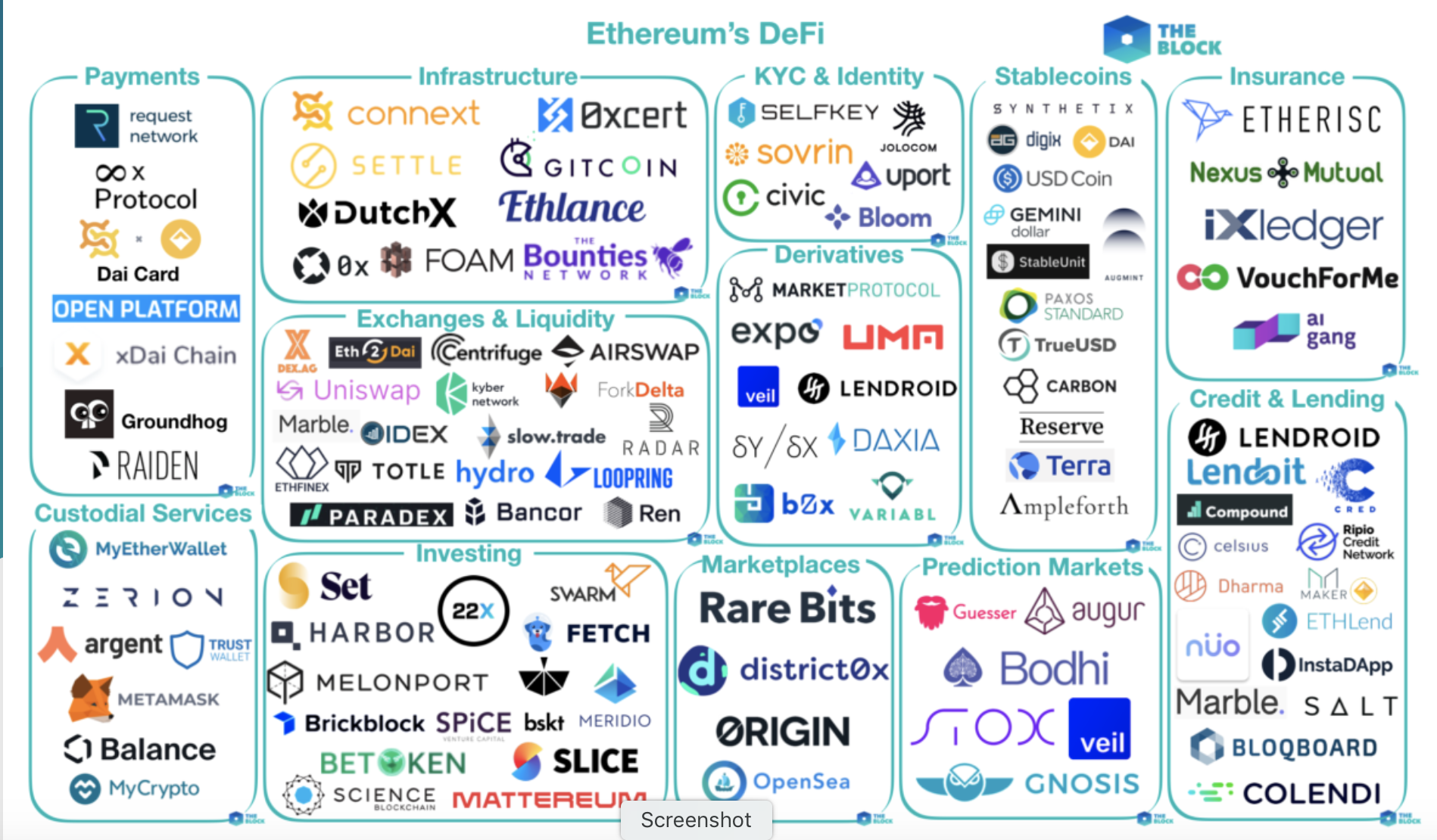 [source:  the Block Genesis]
[Speaker Notes: By the end of the course:   you will know how to write your own DAPP.]
lots of experiments …
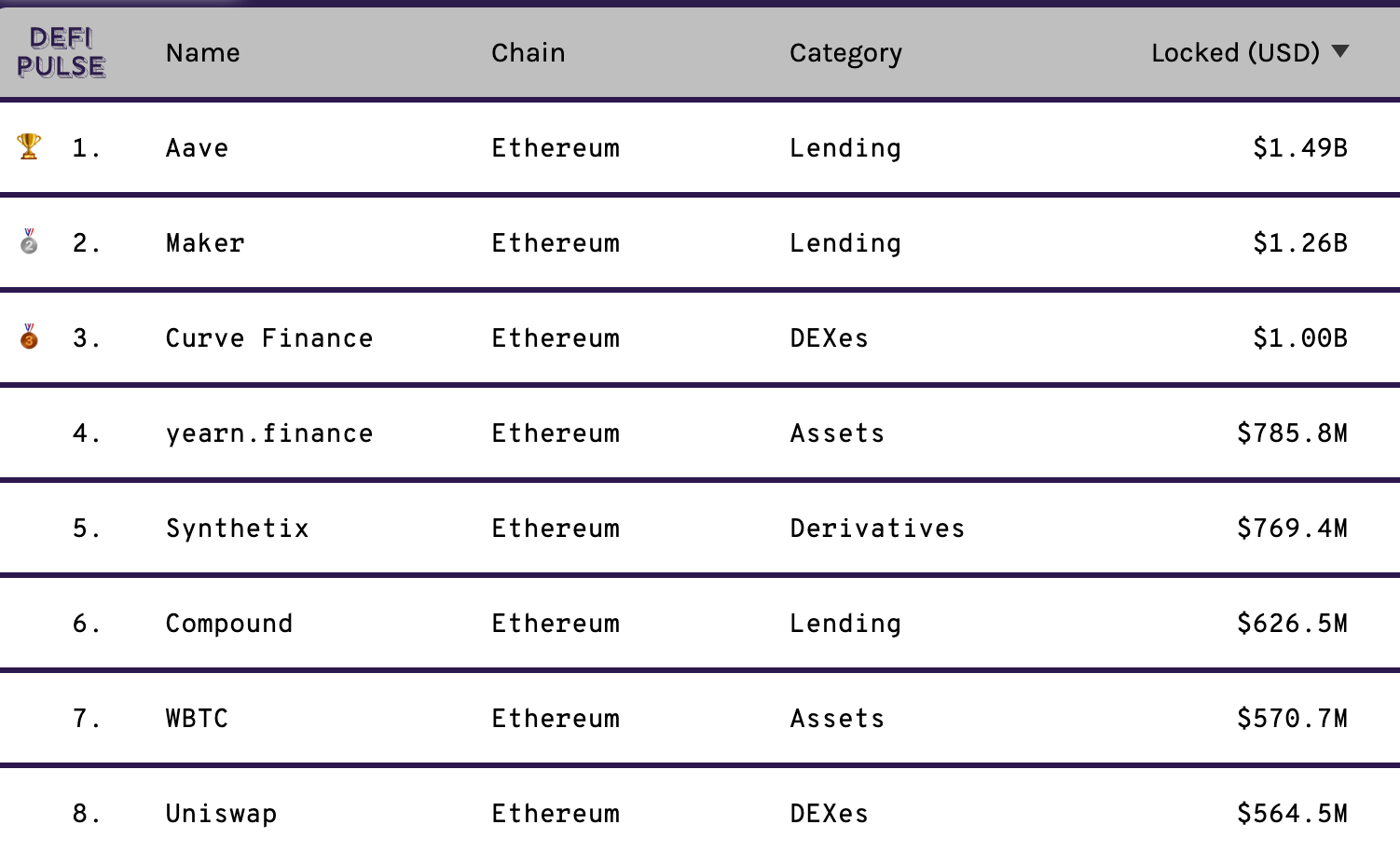 This course
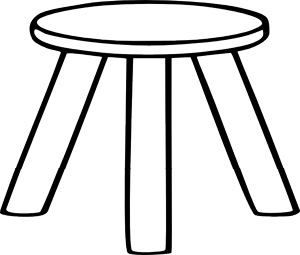 Distributed systems
Cryptography
Economics
Course organization
The starting point:  Bitcoin mechanics
Consensus protocols
Ethereum and decentralized applications
Economics of decentralized applications
Scaling the blockchain:   10K Tx/sec and more
Private transactions on a public blockchain				(SNARKs and zero knowledge proofs)
Course organization
cs251.stanford.edu

Three homework problems, four projects, final exam(?)
Optional weekly sections on Friday

Please tell us how we can improve …Don’t wait until the end of the quarter
Let’s get started …
Cryptography Background
32 bytes
megabytes
hash value
Collision resistance
details in CS255
An application:  committing to data
Committing to a list    (of transactions)
32 bytes
Committing to a list
proof π1
Merkle tree     (Merkle 1989)
commitment
Merkle treecommitment
list of values  S
Merkle tree     (Merkle 1989)
commitment
H
H
H
H
H
H
H
list of values  S
Merkle tree     (Merkle 1989)
commitment
H
H
H
H
H
H
H
list of values  S
Merkle tree     (Merkle 1989)
Super useful.   Example
Another application:  proof of work
Another application:  proof of work
Cryptography background:Digital Signatures
Signatures
Physical signatures:  bind transaction to author
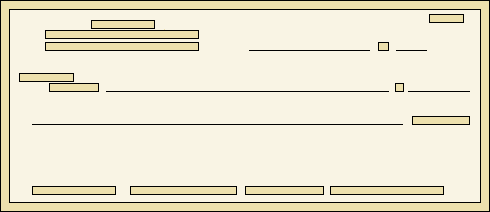 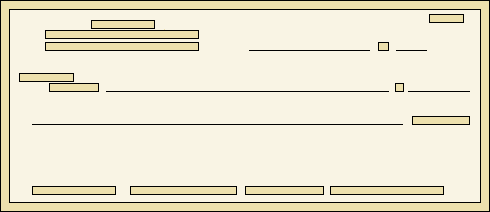 Bob agrees to pay Alice 1$
Bob agrees to pay Alice 100$
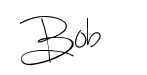 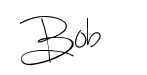 Problem in the digital world:   
	   anyone can copy Bob’s signature from one doc to another
[Speaker Notes: Bad example:   will see why on the last slide of this segment.]
Digital signatures
Solution:  make signature depend on document
Signer
Verifier
verifier
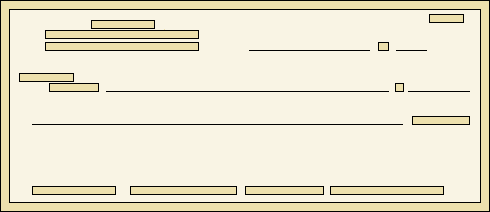 ‘accept’
or
‘reject’
Bob agrees to pay Alice 1$
signature
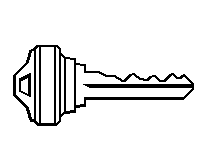 signing
algorithm
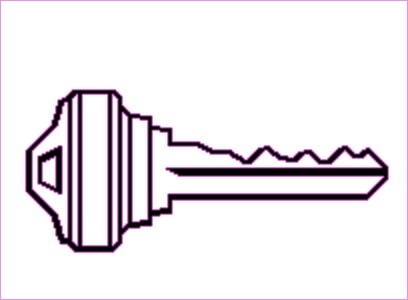 public verificationkey  (pk)
secret signing key  (sk)
Digital signatures:   syntax
Def:    a signature scheme is a triple of algorithms:
Gen():  outputs a key pair    (pk, sk)
Sign(sk, msg)  outputs sig.  σ
Verify(pk, msg, σ)  outputs ‘accept’ or  ‘reject’
Secure signatures:   (informal) 
	Adversary who sees signatures on many messages of his choice,	cannot forge a signature on a new message.
Families of signature schemes
RSA signatures (old … not used in blockchains):
long sigs and public keys (≥256 bytes),    fast to verify
Discrete-log signatures:   Schnorr and  ECDSA
short sigs (48 or 64 bytes) and public key (32 bytes)
BLS signatures:  48 bytes,   aggregatable,   easy threshold
Post-quantum signatures:    long  (≥768 bytes)
(Bitcoin, Ethereum)
(Ethereum 2.0, Chia, Dfinity)
Signatures on the blockchain
Signatures are used everywhere:
ensure Tx authorization,
governance votes,
consensus protocol votes.
verifyTx
data
data
signatures
signatures
verifyTx
verifyTx
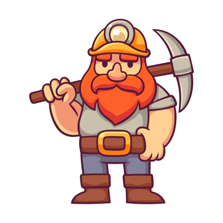 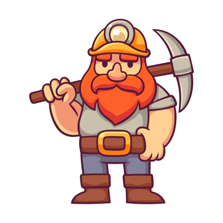 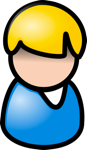 sk1
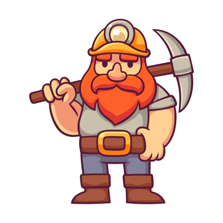 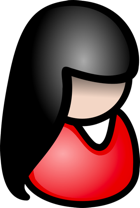 sk2
END  OF  LECTURE
Next lecture:   the Bitcoin blockchain